Colorado Authorizer Bootcamp
Week 3
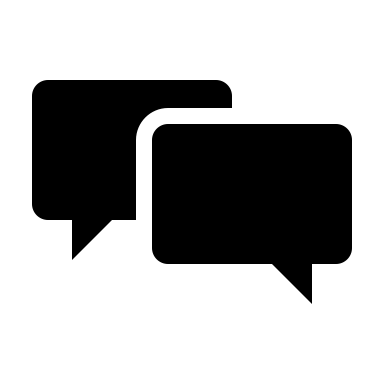 [Speaker Notes: Welcome and overview]
Today’s Agenda
12:00 – 12:35pm – CACSA Model Contract
12:35 – 1:10 – Contract Negotiations 
1:10 – 1:20pm – BREAK
1:20– 2:00 pm – Compliance Monitoring
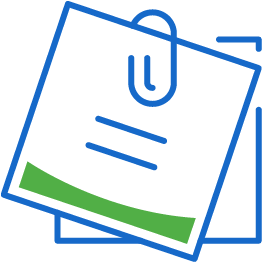 [Speaker Notes: Discuss agenda for day]
CACSA Model Charter Contract
Colorado Authorizer Bootcamp
[Speaker Notes: In this session, we will cover the initial steps of the contract process once an application has been approved. 
First, we will look at the statutory requirements for the contract process, including a deep dive into the CACSA model contract. 
Then we will look at how pre-opening requirements are used by authorizers in Colorado.]
Bootcamp Norms
Remember to mute yourself
Utilize the chat for questions and comments
Respond to the survey
[Speaker Notes: Before we dive into Bootcamp, let’s go over some quick norms. By now I bet you’re all zoom experts, but as a reminder:
1- Remember to mute yourself when you’re not speaking
2 – Utilize the chat box for any questions or comments that come up during any presentation today. We will have time for questions at the end of every session, but as questions come up feel free to drop that in the chat. We will try our best to answer any and all questions during the presentation, but if we don’t get to them CACSA will be sure to note them. 
3 – Please respond to the survey that we will be sending out at the end of each day of Bootcamp. Your feedback will help to ensure this Bootcamp is successfully and helps to improve your own practice in authorizing.]
Bootcamp Engagement
We want you to be an active participant!
Chat Question
Poll Question
Group Discussion
Authorizer Example
[Speaker Notes: This Bootcamp is going to cover a lot of information, and we want you to be involved in every session as an active participant. 
You’ll see these icons on slides where we have ways for you to engage, whether that is through a poll question, chat question, small group discussion in a breakout room, or by listening in to an established Colorado authorizer. 
We encourage you to keep your cameras on and be an active participant in today’s sessions.]
Session Agenda
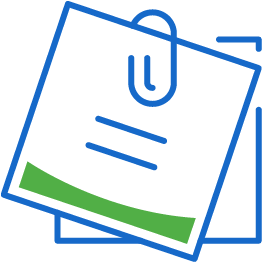 Contract Statutory Requirements 
CACSA 2020 Model Contract Components 
Pre-opening Requirements
[Speaker Notes: Discuss agenda]
Bootcamp Overview
You are here
Annual Report & Site Visits
Contract Negotiation & Finalization
Review Process
1
2
1
6
7
5
4
3
Application Stage
Renewal Process
Ongoing Monitoring
Decision Making
[Speaker Notes: We have now moved past the application and decision-making steps of our roadmap and are looking at the contract negotiation and finalization process. 
The next two sessions of Bootcamp will focus on the contracting process.]
Objectives
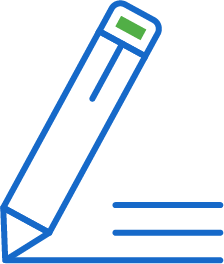 Authorizers will begin to understand the statutory requirements for establishing an initial contract with charter schools in Colorado.
Authorizers will become familiar with the CACSA 2020 model contract.
Authorizers will understand some of the key components that need to be in place before schools are ready to open.
[Speaker Notes: Review objectives]
Discussion
What is the purpose of a contract?
Why is a contract important?
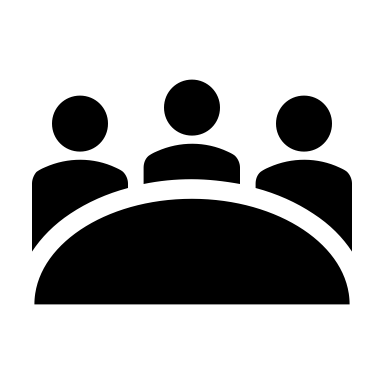 [Speaker Notes: To begin, let’s discuss the purpose of a contract. 

Breakout Room
(5 minutes)

Whether you have experience working in charters or not, why does any organization have contracts? 
What is the purpose and importance of having a contract?]
Statutory Requirements for Initial Contract (1)
C.R.S. § 22-30.5-105
An approved application serves as the basis of the contract 
A contract should:
reflect all agreements between the school and board, reflecting the release of the school from district policies 
include automatic and non-automatic waivers from state statute
specify start-up or long-term facility needs
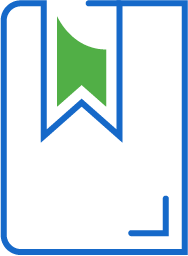 [Speaker Notes: Let’s start by looking at what is in the statute. 
Within Colorado Charter Law, it states that there must be a contractual agreement called a charter between the school and authorizing district. 
The approved application must be used as the basis of the contract and should be a document that reflects all agreements between the district authorizer and the school, including what district policies do not apply to the school. 
The contract must also include a list of all of the automatic waivers to state statute the school is invoking as well as any non-automatic waivers the school is requesting to be released from. 
Finally, the initial contract must specify the manner in which the district will support any start-up or long-term facility needs of the school, including any actions the school is responsible for in order to have its capital construction needs as a ballot question or to be included in a mill levy. 

CACSA has developed a standard contract (like their standard application and evaluation criteria) that is an update from the 2018 standard contract on CDE’s website that includes all statutory requirements within the template.]
Statutory Process for Initial Contract (2)
C.R.S § 22-30.5-110
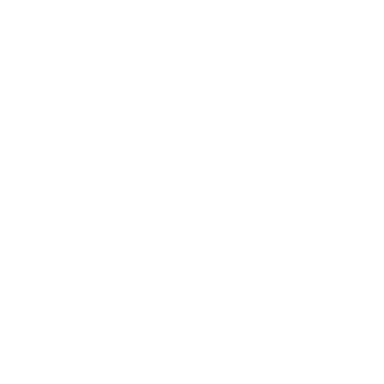 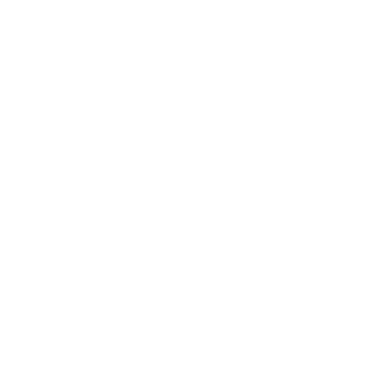 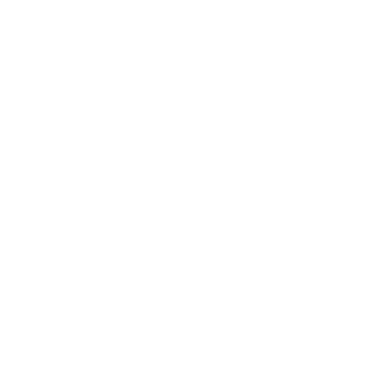 A new charter school is authorized for a period of at least four years.
As best practice, initial contracts should be for a period of 5 years and renewal contracts should be no longer than 5 years.
[Speaker Notes: Within Colorado charter law, it is noted that all initial contracts must be for a period of at least four years for district authorizers. 
As best practice, CACSA recommends that initial contracts are for a period of five years, and renewal contracts are for no longer than 5 years. 
When establishing this contract, the authorizer should propose the initial contract, then both parties have a 90-day timeline to negotiate the contract with the school, and then must provide the finalized contract to the school. 
Contract provisions are subject to appeal if they are unilateral conditions. 

We will dive deeper into the negotiation process in the following session of Bootcamp; however, you can note here that there is Colorado law that speaks to the dispute resolution process as well.]
Statutory Process for Waivers
C.R.S § 22-30.5(3)
An initial charter contract must include:
List of automatic waivers the charter is invoking
All requests for the release of the charter school from state statutes and board rules that are not automatic waivers as well as a rationale and a replacement plan for each non-automatic waiver 
Within 10 days after the contract is approved, the local board delivers any requests to the state by submitting a signed copy of the contract
Within 45 days of the request for release, the state board shall grant or deny the request
[Speaker Notes: Similar to other statutory requirements, information regarding waivers is also included in the CACSA standard contract. 
All charter contracts must include a list of all of the automatic waivers given to charter schools in statute that they will invoke. 
In addition, the contract must include a list of all non-automatic waivers the schools is requesting. 
There is a separate process outside of the contract that the authorizer and school must go through in order to request a non-automatic waiver, which includes providing rationale and a replacement plan for each non-automatic waiver the school is requesting. 

Once the contract is finalized, the local board then delivers any requests to the State Board by submitting a signed copy of the contract, which is then either granted or denied within 45 days. 

This is an area that has continued to evolve in the state procedure and the State Board is often now asking districts to oversee and confirm that these replacement plans are being implemented.]
CACSA Standard Charter Contract
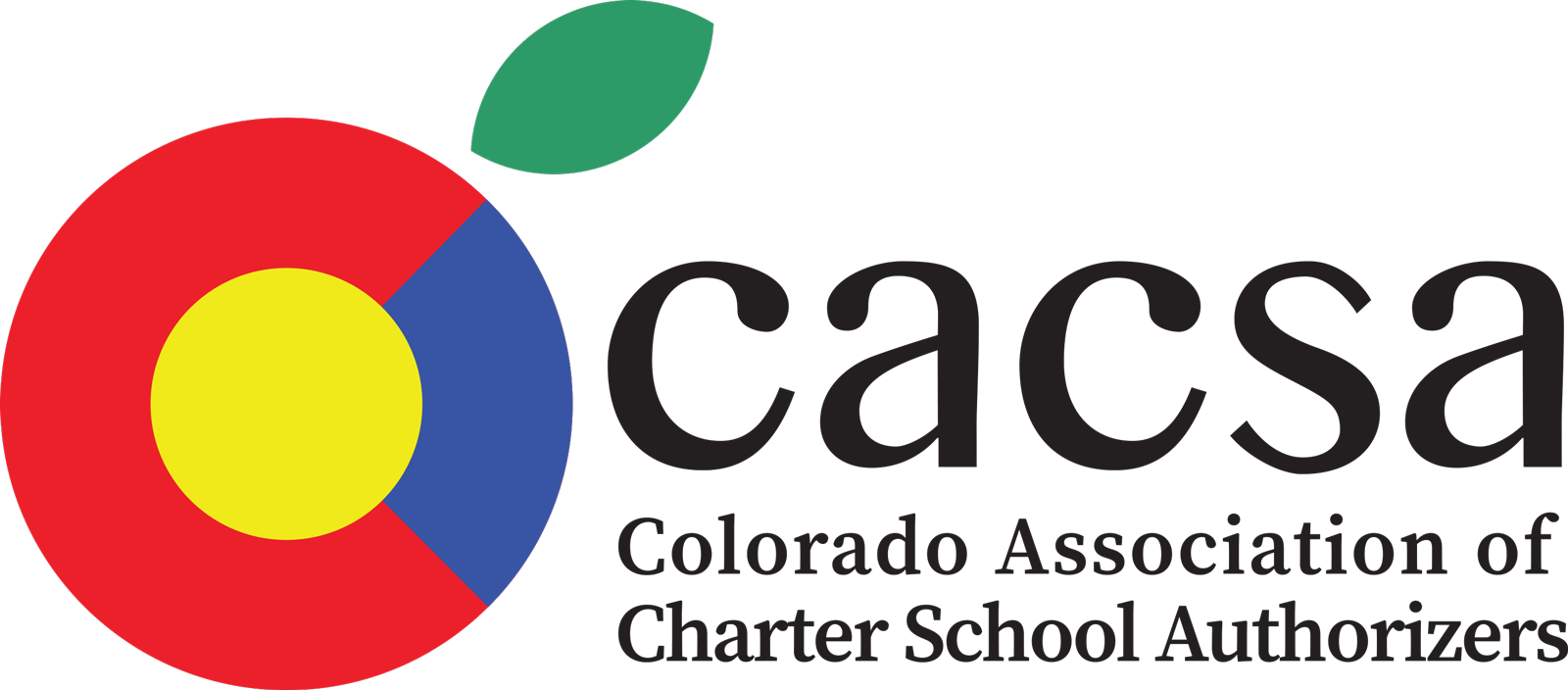 [Speaker Notes: The CACSA Standard contract is available on CACSA’s website and is a detailed document that covers 17 different sections ranging from academic accountability to food services and many other topics in between. 
This contract includes all statutory requirements for charter contracts in Colorado and draws from language used in contracts by other high-quality authorizers in the state. 
The contract covers all required topics and includes other sections drawn from contracts in other districts that are considered best practice. 
The sections cover basics such as the initial contract term (which is required to be a period of at least 4 years), to the enrollment levels the school should maintain of students, to details on transportation and food services and everything in between.]
CACSA Standard Charter Contract: Purpose
This contract draws from years of experience by Colorado authorizers and has been vetted with charter school and district attorneys and other stakeholders.  
The contract addresses emerging challenges in the field and the latest strategies that districts are implementing to improve charter and district relationships.
[Speaker Notes: This model contract is intended to be a resource for all authorizers in the state and has been developed by CACSA to ensure that the needs of all students are met in charter schools in the state. 
It is a customizable template that can help you ensure all details are included in the contract you hold with schools in your portfolio. 
Once a contract is established, this is the founding document that both you and the school will continue to reference back to throughout the course of the school's life cycle. 
Charters are legally required to uphold all requirements written in this contract, and the model contract we are covering today can bring both you and the school closer to ensuring students in these schools are safe and accessing a high-quality education.]
CACSA Standard Charter Contract: How to Use
Contract template is customizable for each district
Placeholders highlighted in yellow for dates, names, and other areas of differentiation between districts  
Some sections offer multiple options for language to use, depending on the needs of the school and authorizer
Details in the contract should align to the charter application that was approved
[Speaker Notes: The model contract is just that – a model that should be used and edited to meet the needs of specific schools in specific districts. 
The model contract is customizable and has any differing sections that a district should change highlighted in yellow. 
In some sections of the contract there may be multiple options of language to use, depending on the needs of the authorizer and the school, such as language regarding an online program at the school. 
In general, it's important that authorizers use this model contract and adjust it so that it aligns with the approved application of the school. 
It is clear in statute that the finalized contract an authorizer holds with the school should be based on the approved application.]
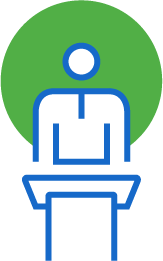 Authorizer Discussion
Can you provide an overview of the contracting process in your district?
What modifications are included in your charter contracts for individual schools in your portfolio?
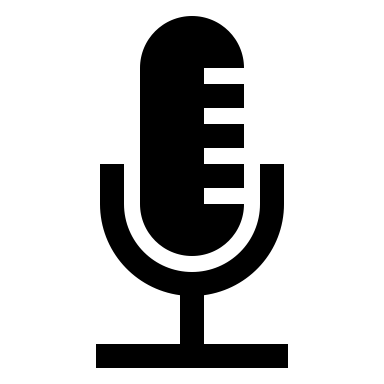 [Speaker Notes: Let’s now hear from an established authorizer in Colorado on how the contracting process works in their district. 
 
Tom McMillen, JeffCo

-Can you provide an overview of the contracting process in your district?
-What modifications are included in your charter contracts for individual schools?
-How do you ensure unreasonable rules or regulations are not imposed that impact the school’s flexibility?]
Pre-Opening Requirements
A set of actions that a school must complete before opening
Ensures schools are ready to serve students on day one
Authorizers should formally adopt a set of pre-opening requirements that all new schools must meet

NACSA, Core Pre-Opening Monitoring Guidance and Sample Pre-Opening Requirements
[Speaker Notes: Outside of the contract, many authorizers also use pre-opening requirements. 
These requirements are not part of the charter contract but are a separate set of actions that a school must take before being deemed ready to open. 
Many of these requirements may be based on the application where reviewers saw holes or areas that need to be strengthened before the school is ready to open its doors to students, however,  authorizers should have a standard set of pre-opening requirements that they are using to evaluate all schools in their portfolio. 
NACSA has a list of pre-opening requirements that many authorizers use as a foundation for developing their own.]
Monitoring Pre-Opening Requirements
Authorizers should have a pre-opening checklist for schools to submit
The checklist should include key components in areas such as 
Operations
Finance
Staff
Safety
Academics
The checklist should also include due dates
Schools will need to submit compliance documentation
Authorizers may also choose to do site visits

NACSA, Core Pre-Opening Monitoring Guidance and Sample Pre-Opening Requirements
[Speaker Notes: These pre-opening requirements may be an actual checklist that is given to the school to submit back to the authorizer. 
This checklist can then be used by all schools to ensure all aspects of the operations, finance, academic, and safety programs are set. 
Again, schools need to submit evidence with this checklist as documentation that the tasks have been complete. 
This checklist may also be used by authorizers during site visits, which is a topic we will discuss later in Bootcamp as well. 

(CHAT: Here is a link to a variety of resources to support authorizing schools in Year 0: https://coauthorizers.org/document-type/year-zero-guidance/)]
Questions? Reactions? Ideas?
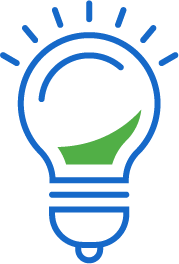 [Speaker Notes: Discuss questions or reactions

(Up next – Steve: Contract Negotiations, begins at 12:35pm)]